Исполнение бюджета Титовского сельского поселения за 2018 года
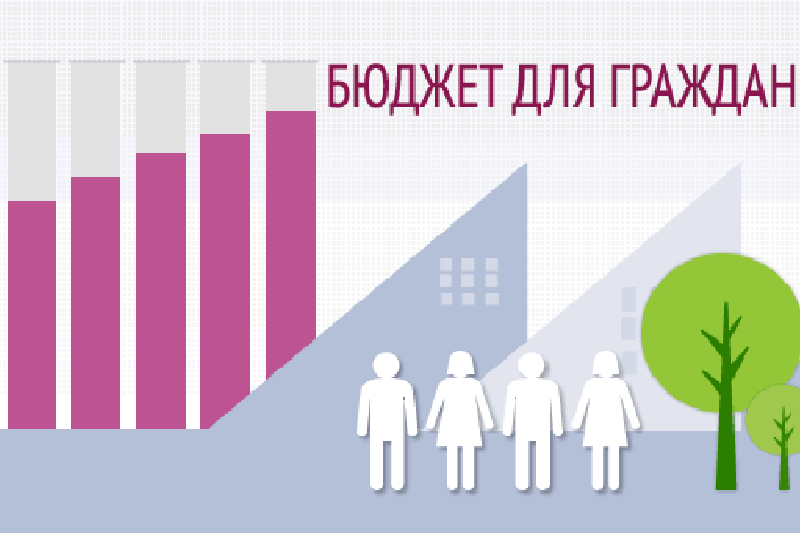 Уважаемые жители и гости  Титовского поселения  !
«Бюджет для граждан» познакомит вас с основными положениями исполнения бюджета Титовского сельского поселения за 2018 год

Граждане – как налогоплательщики и как потребители муниципальных услуг – должны быть уверены в том, что передаваемые ими в распоряжение государства средства используются прозрачно и эффективно, приносят конкретные результаты, как для общества в целом, так и для каждой семьи, для каждого человека.
Исполнение основных показателей 
Титовского сельского поселения 
 за 2018 год, тыс. руб.
Исполнено 
за 2018 год
утверждено 
на 2018 год
5300,2
ДОХОДЫ
5114,3
5300,2
5046,2
РАСХОДЫ
Дефицит (-)
Профицит(+)
68,1
Исполнение плана по доходам за 2018 год, тыс. руб.
СТРУКТУРА ДОХОДОВ БЮДЖЕТА  за 2018 год, тыс. руб.
Исполнение плана по расходам за 2018 год, тыс. руб.
Структура расходов за 2018 год, тыс. руб.
Исполнение плана по расходам в рамках муниципальной программы «Комплексное обеспечение и  развитие жизнедеятельности Титовского сельского поселения», тыс. руб.
Расходы на содержание органа местного самоуправления (фактическое исполнение)
Численность муниципальных служащих
2018 год – 5 человек
Контактная информация:
Глава Титовского сельского поселения 
Сергей Геннадьевич Серебров
График работы 
С 08.30 до 17.30
Перерыв с 12.30 до 13.30
Тел. 8(38442)4-21-44
Электронная почта: Titovo28@yandex.ru